نشاط
أدوات
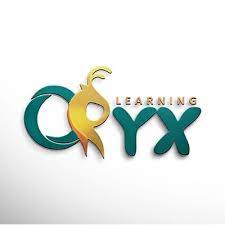 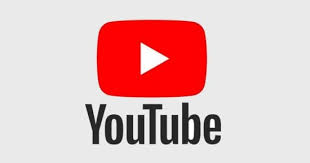 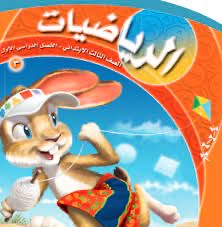 الفصل العاشر
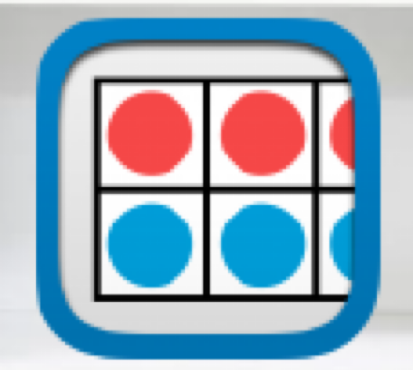 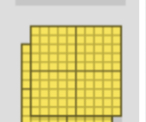 عرض البيانات وتفسيرها
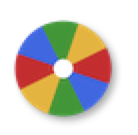 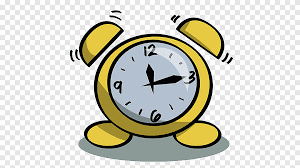 (١٠-٢)تفسير التمثيل  بالرموز
نشاط
أدوات
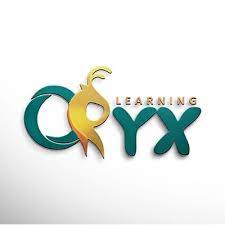 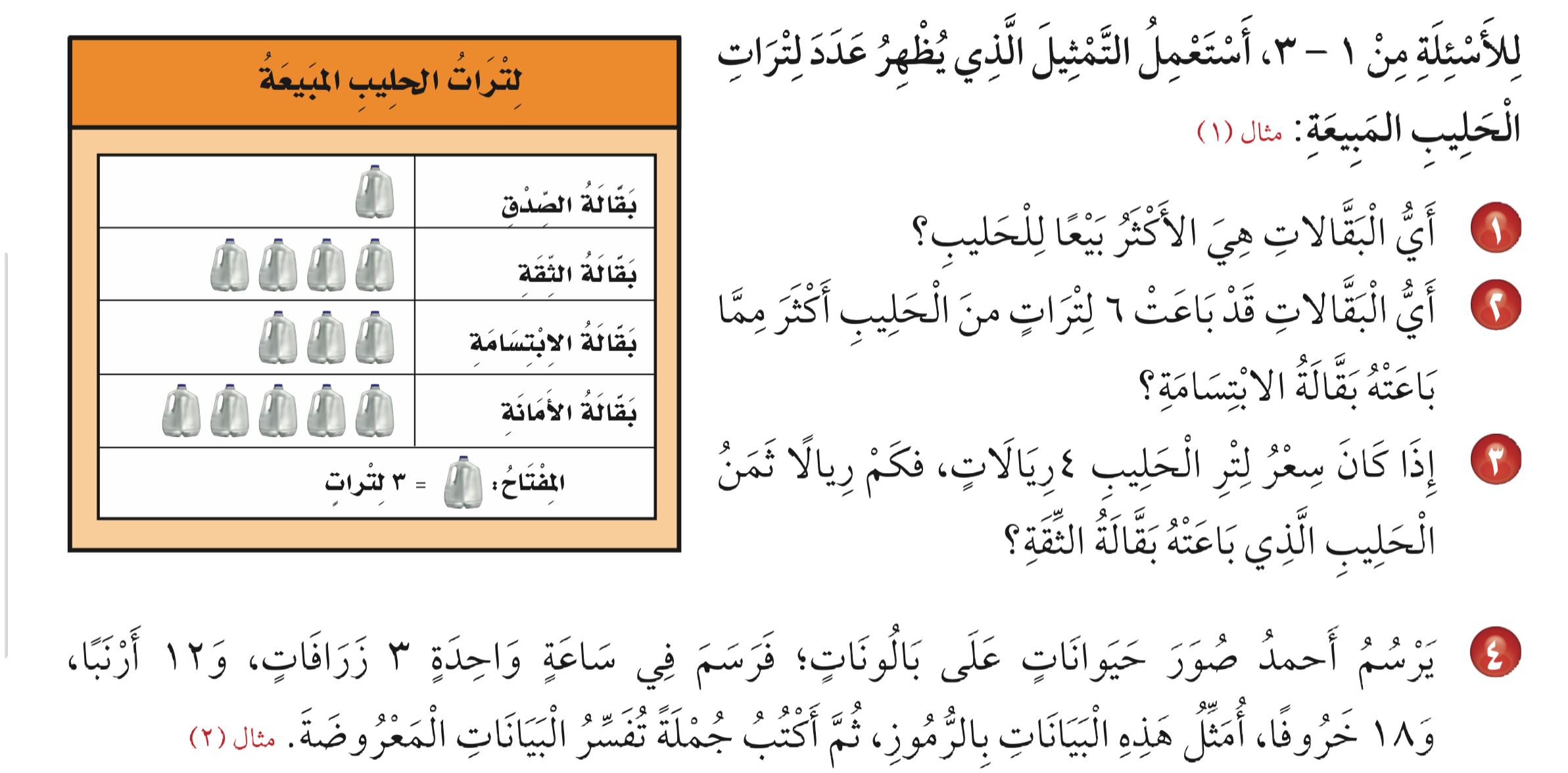 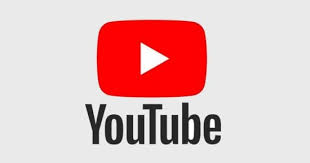 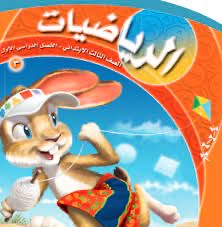 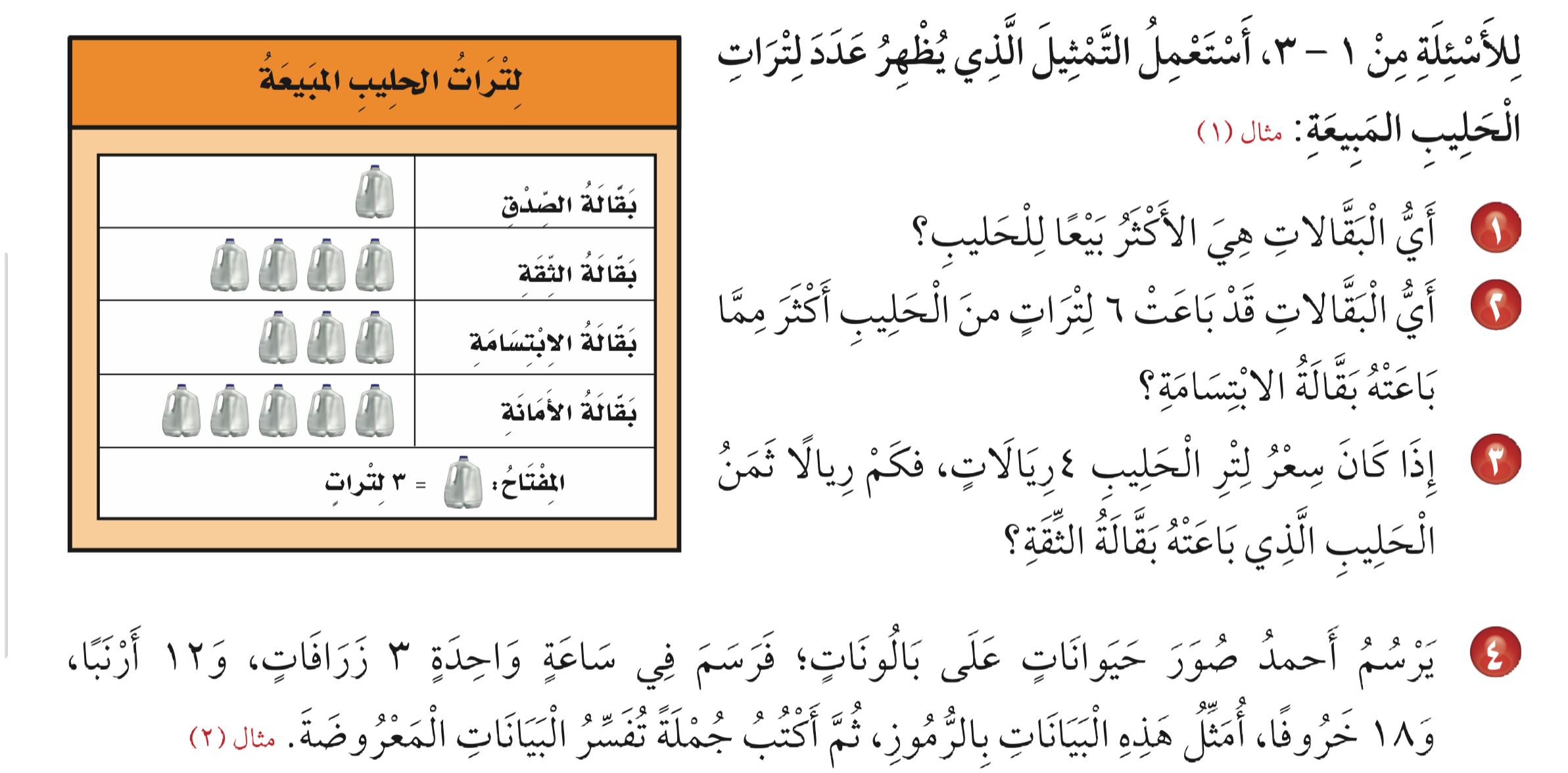 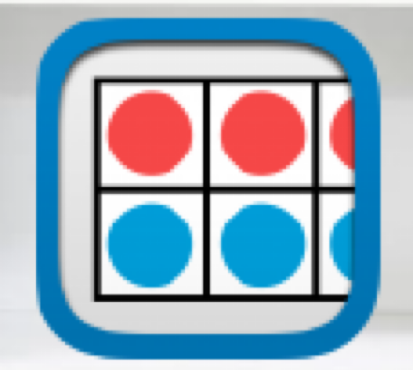 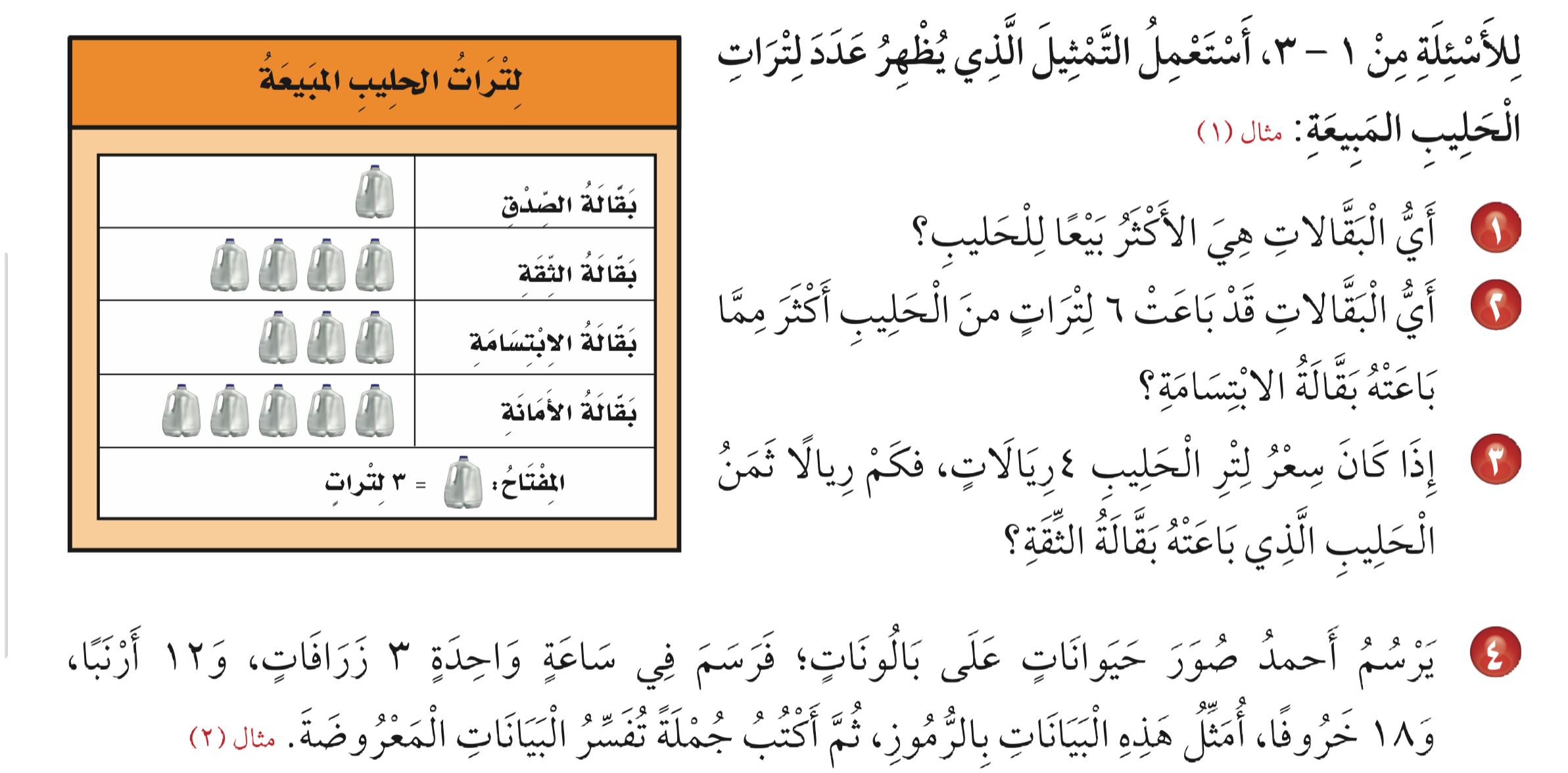 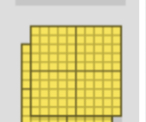 بقالة الأمانة
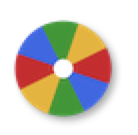 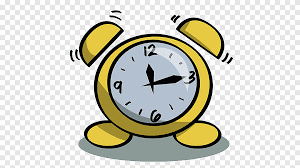 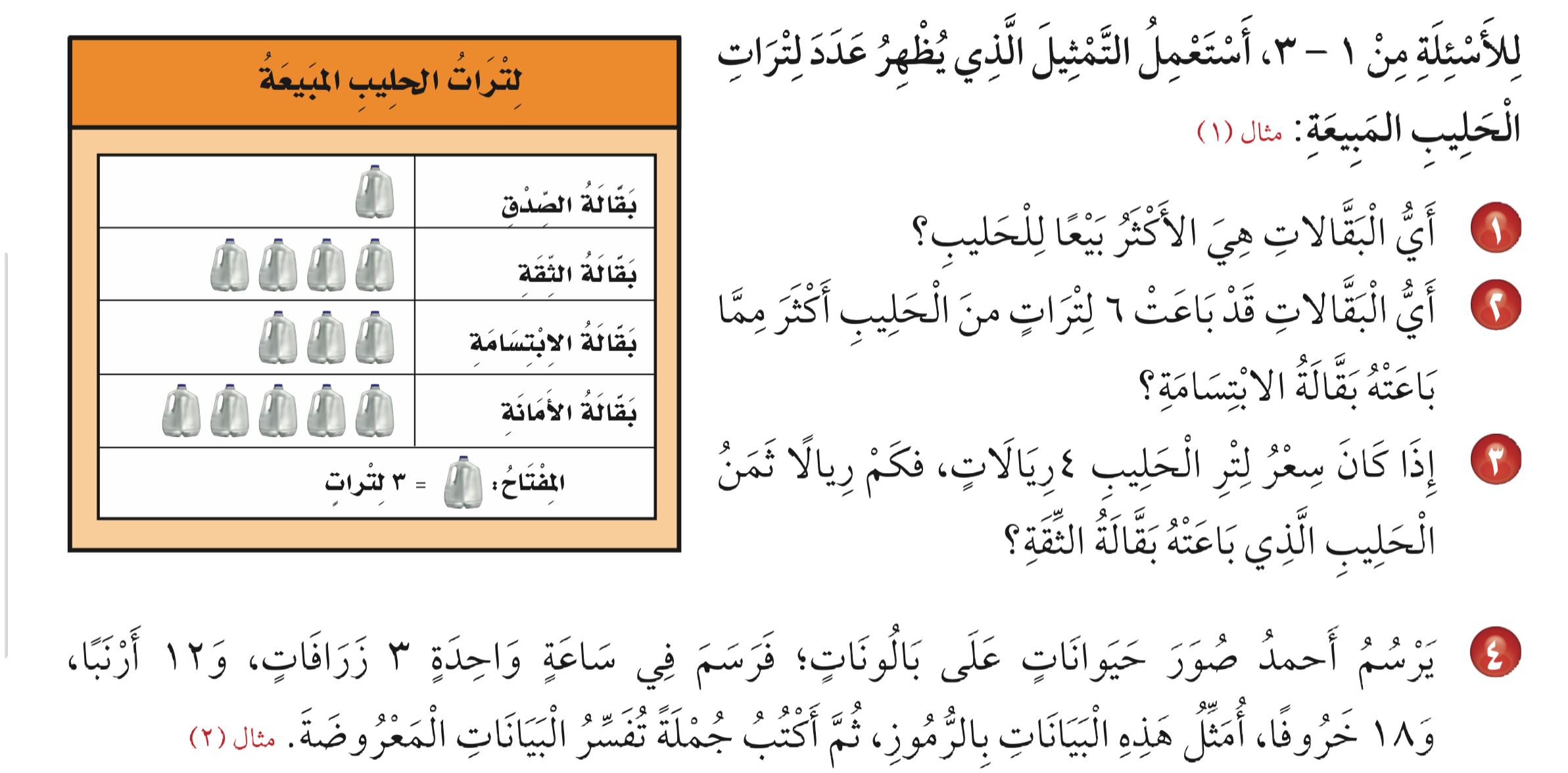 بقالة الأمانة
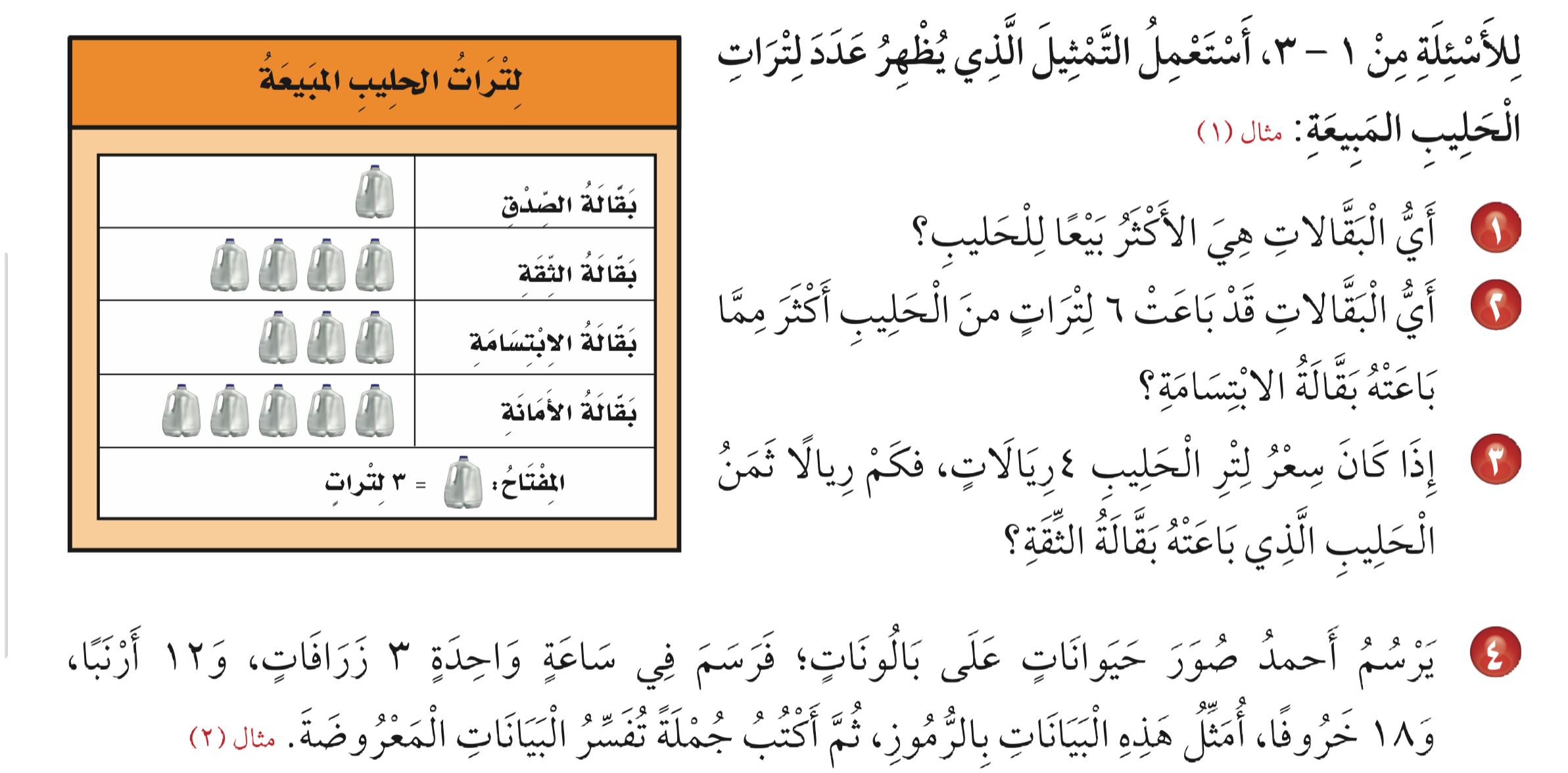 ٣x٤=١٢ لتر
١٢x٤=٤٨ريال
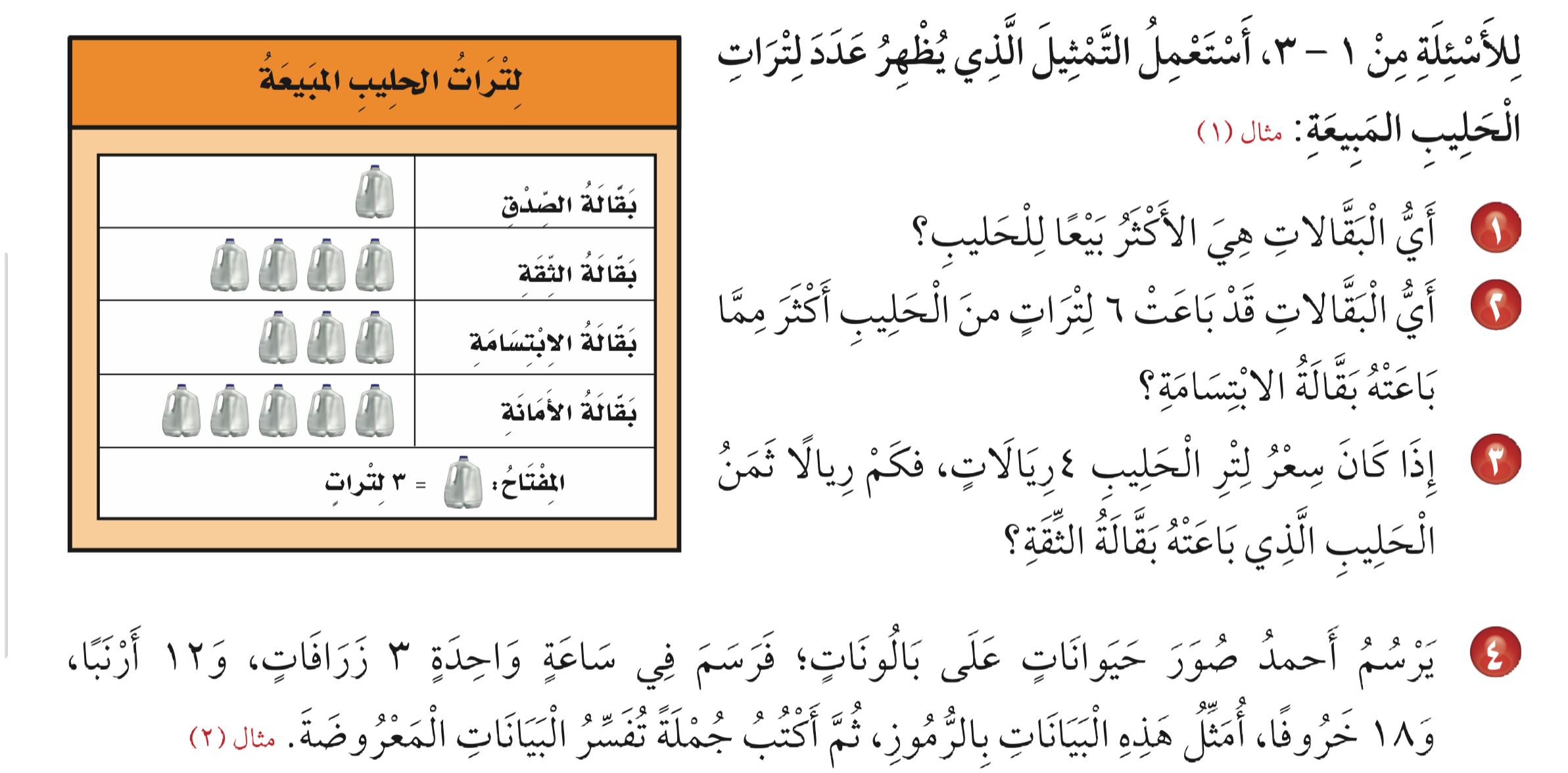 =٣ حيوانات
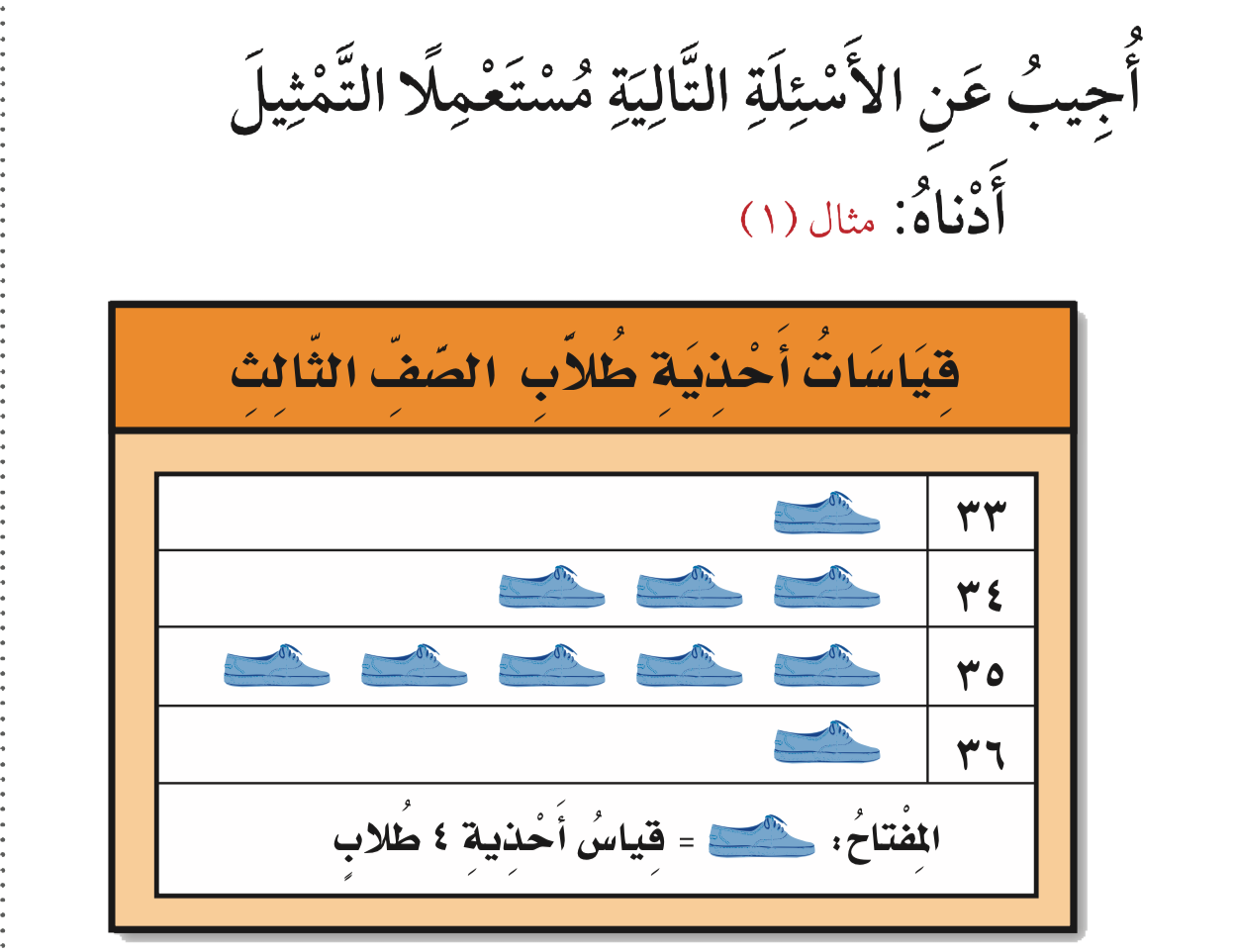 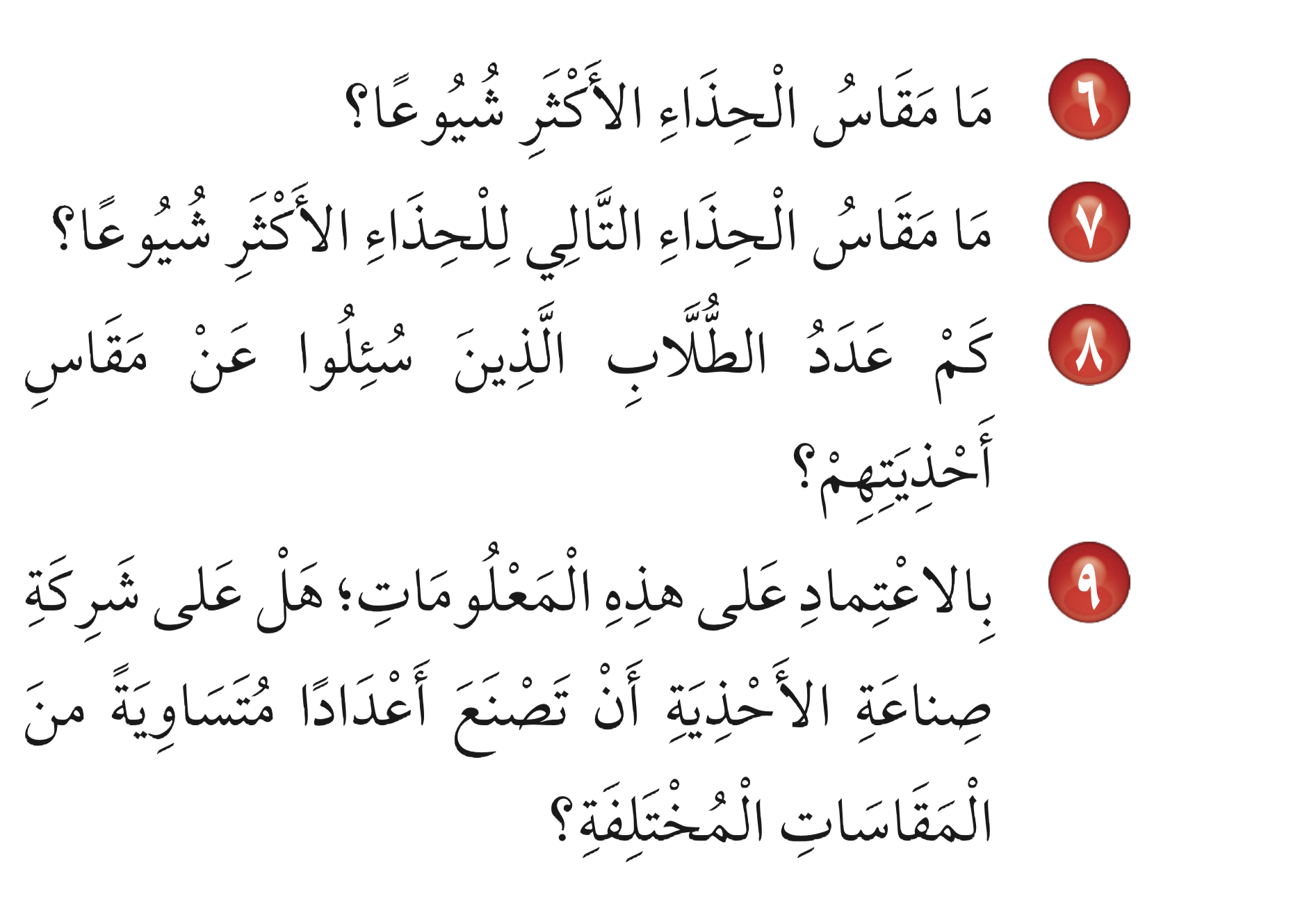 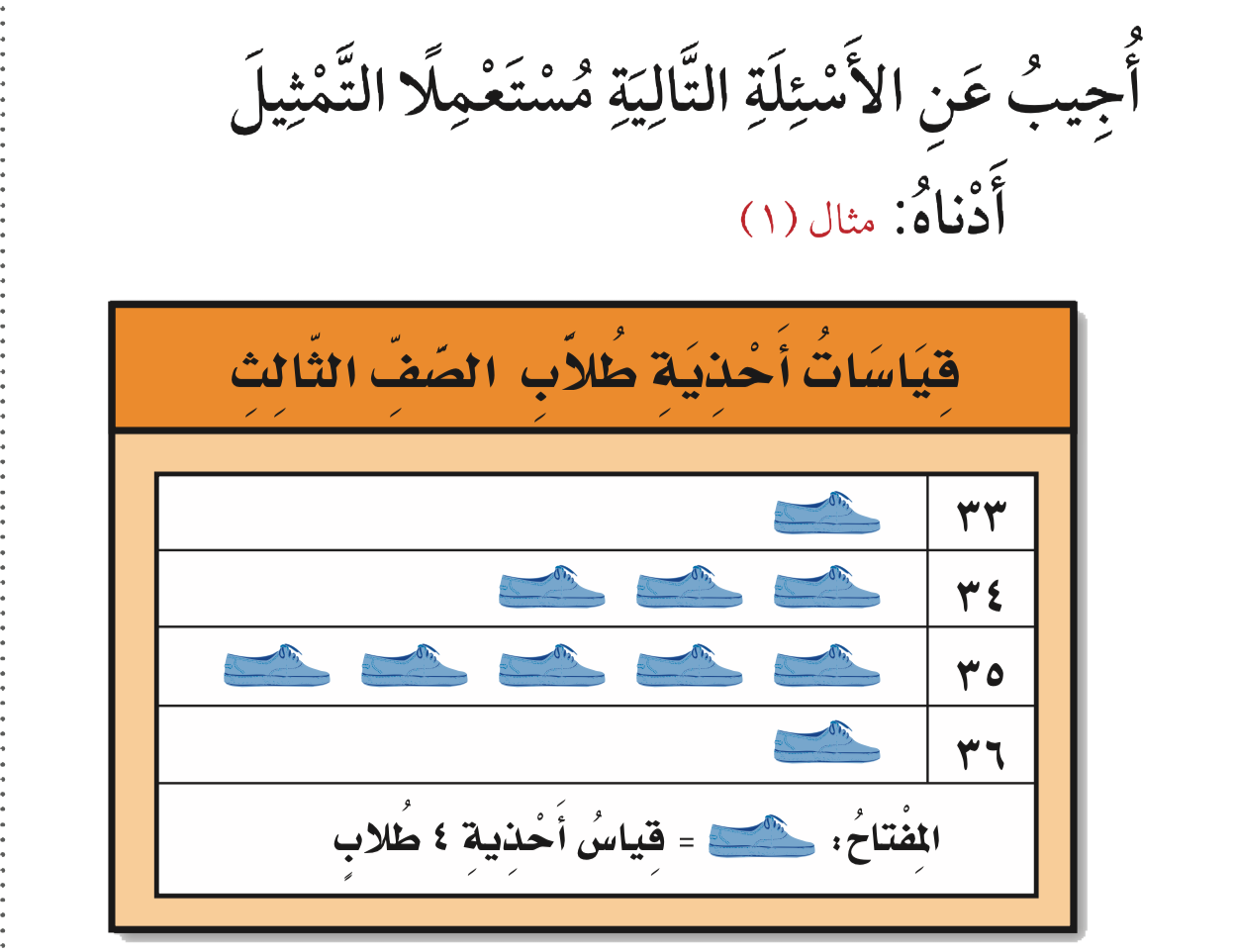 مقاس ٣٥
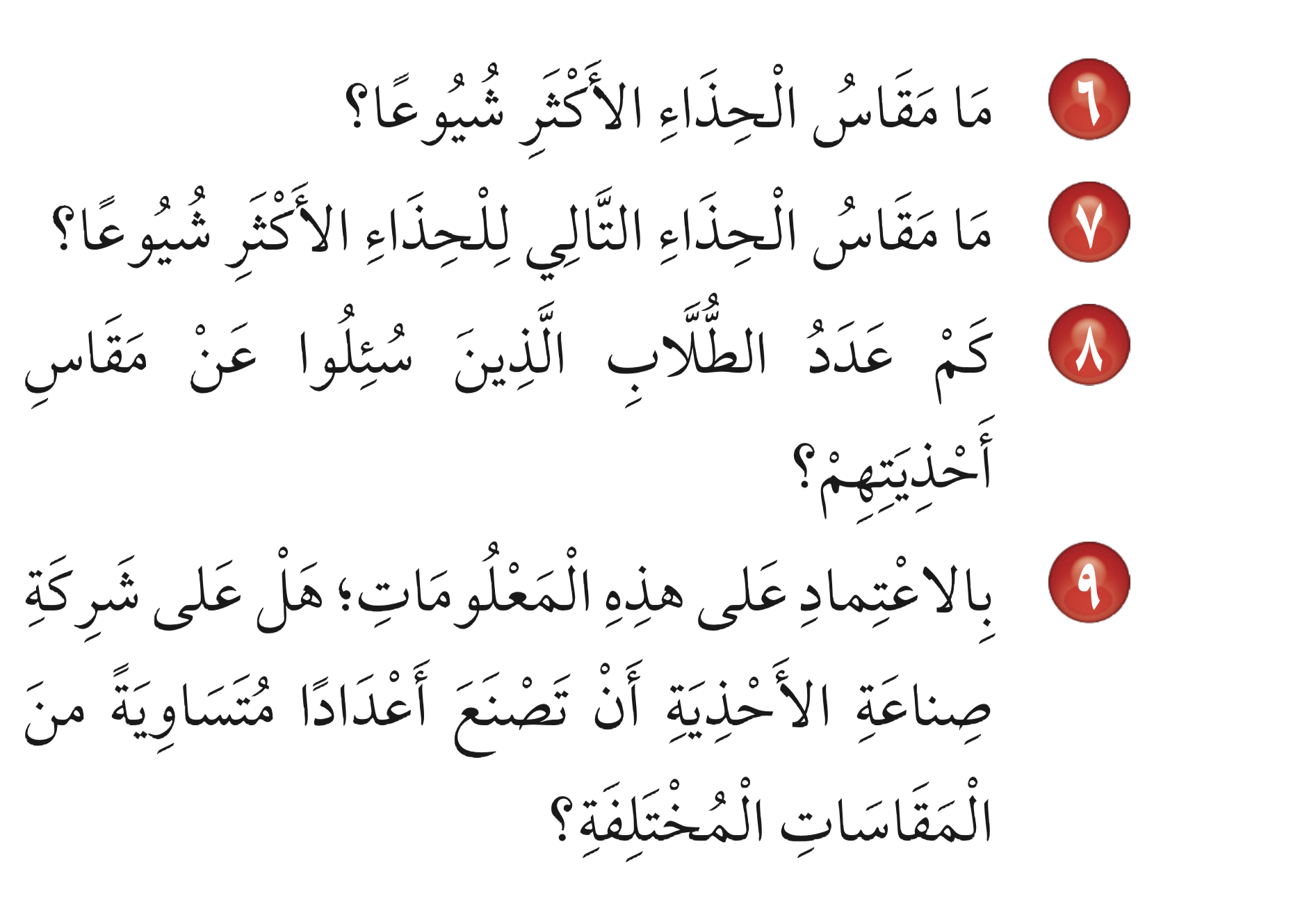 مقاس ٣٤
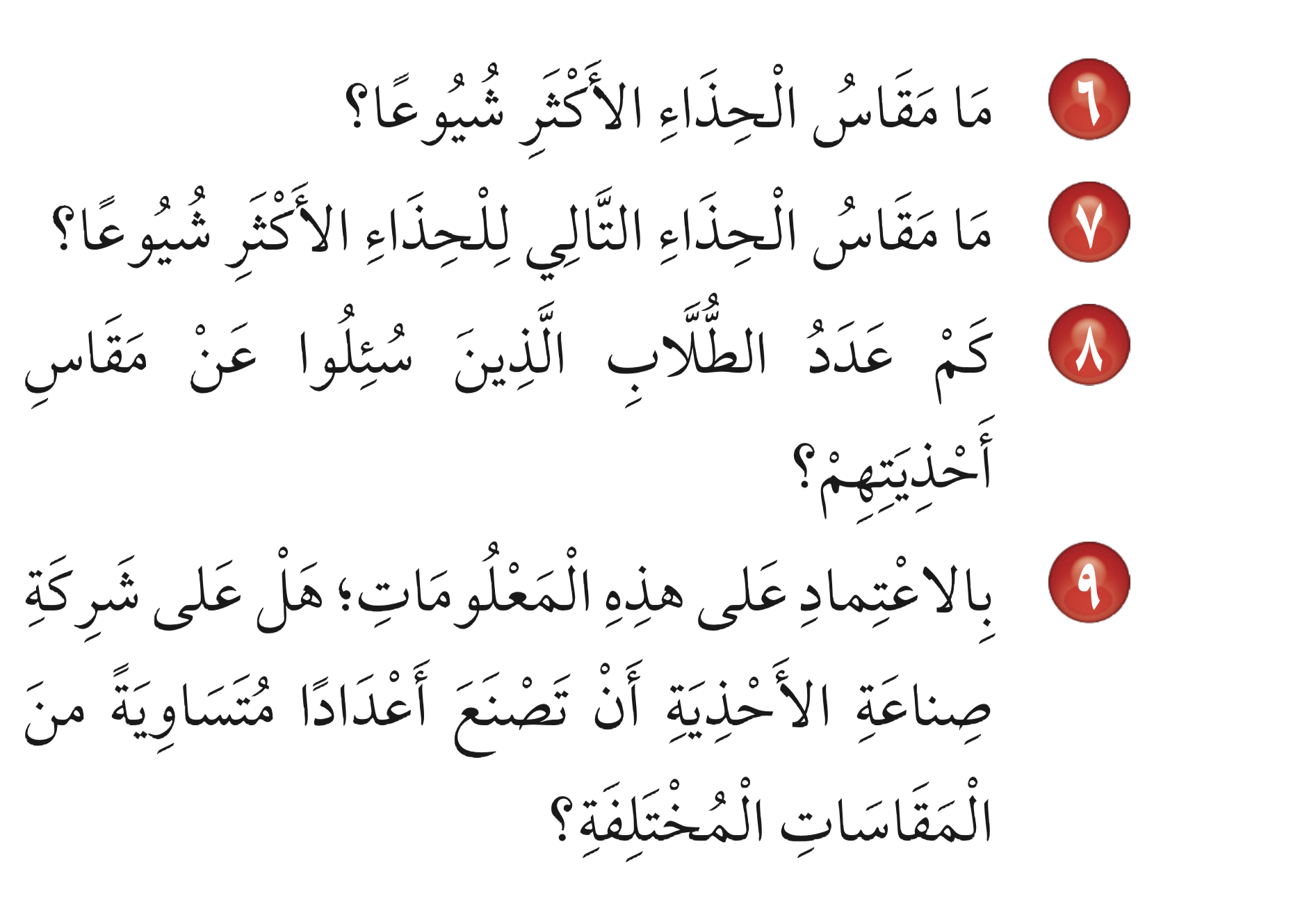 ٤٠ طالب
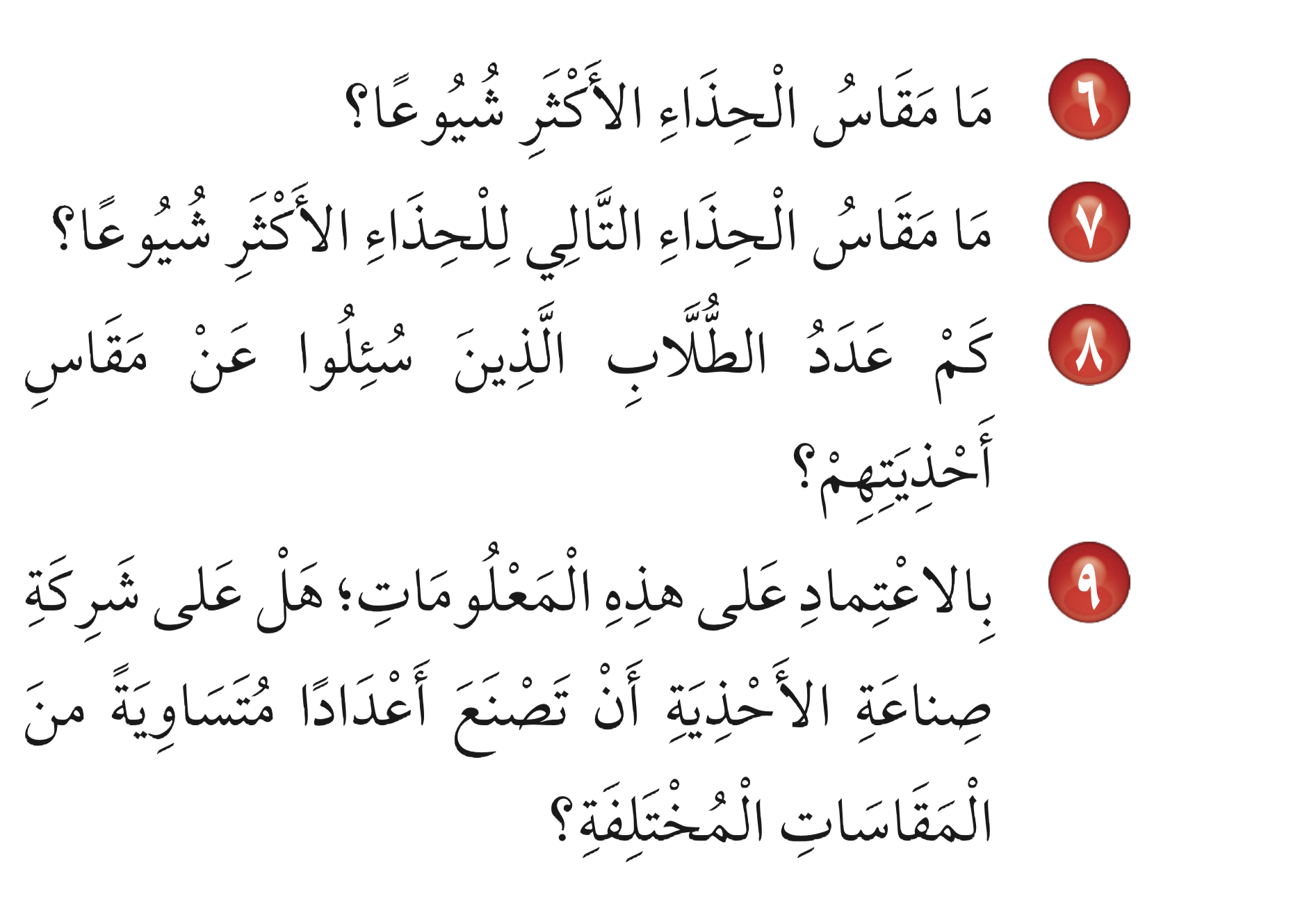 لا اعداد مختلفة
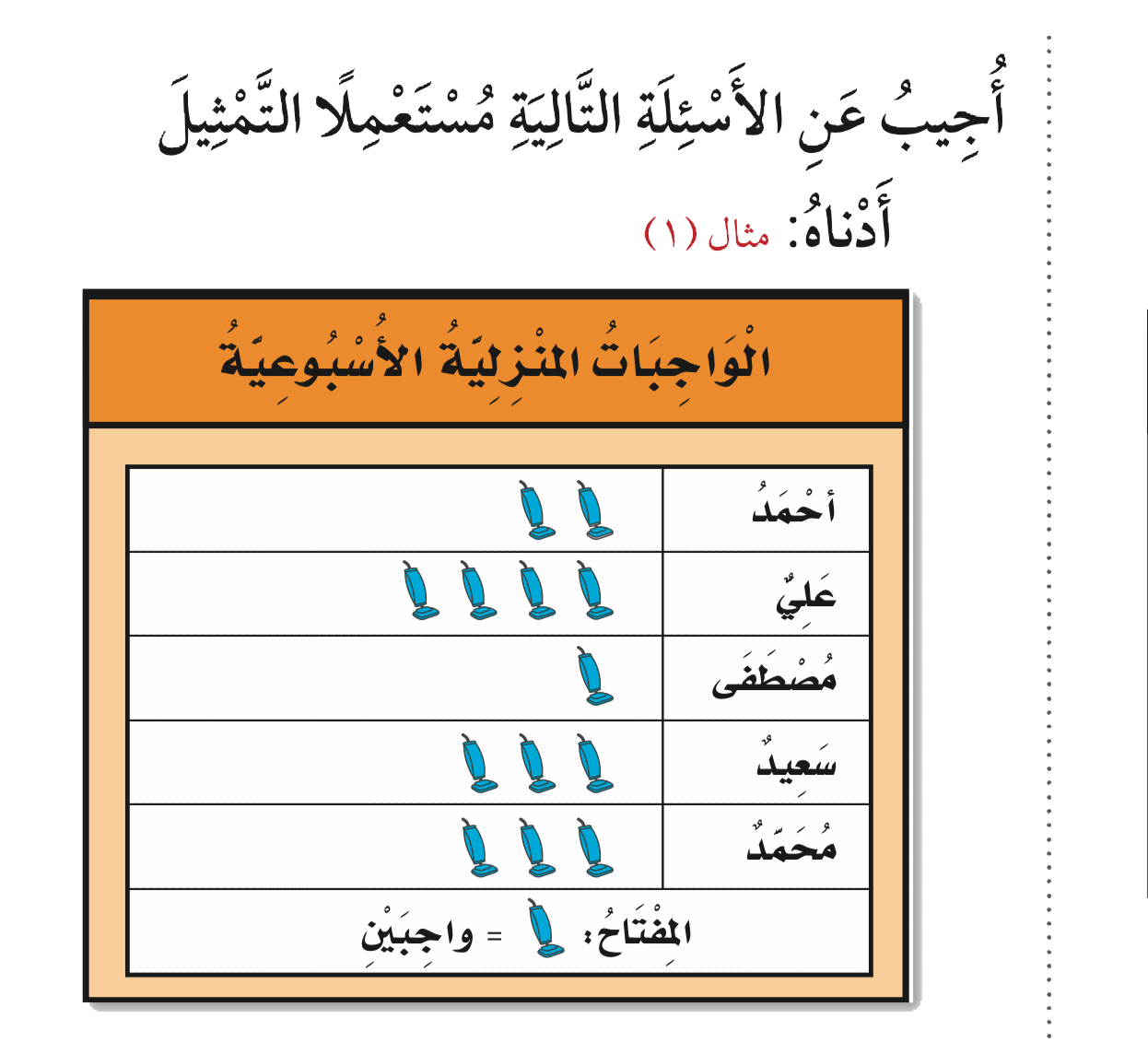 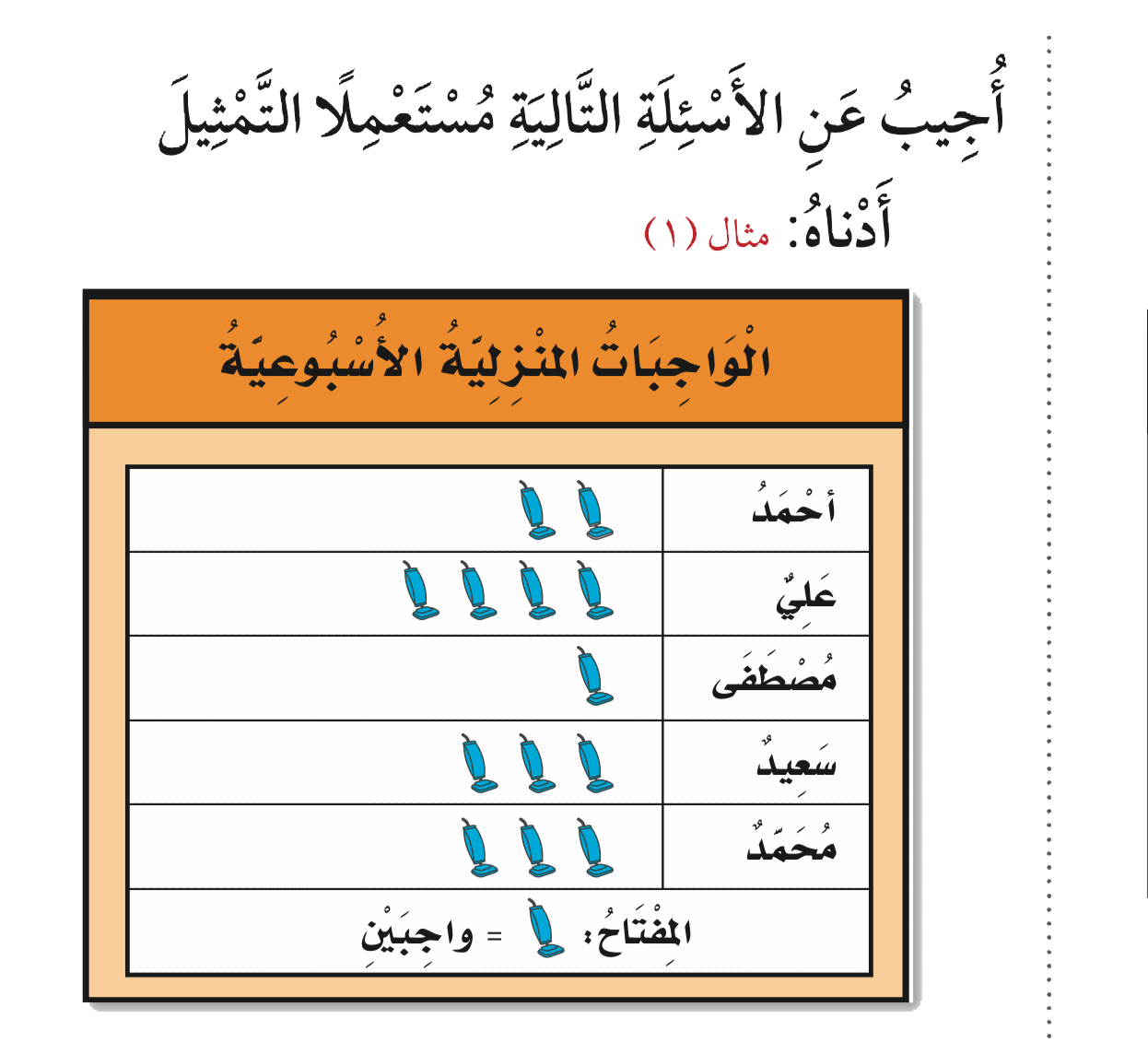 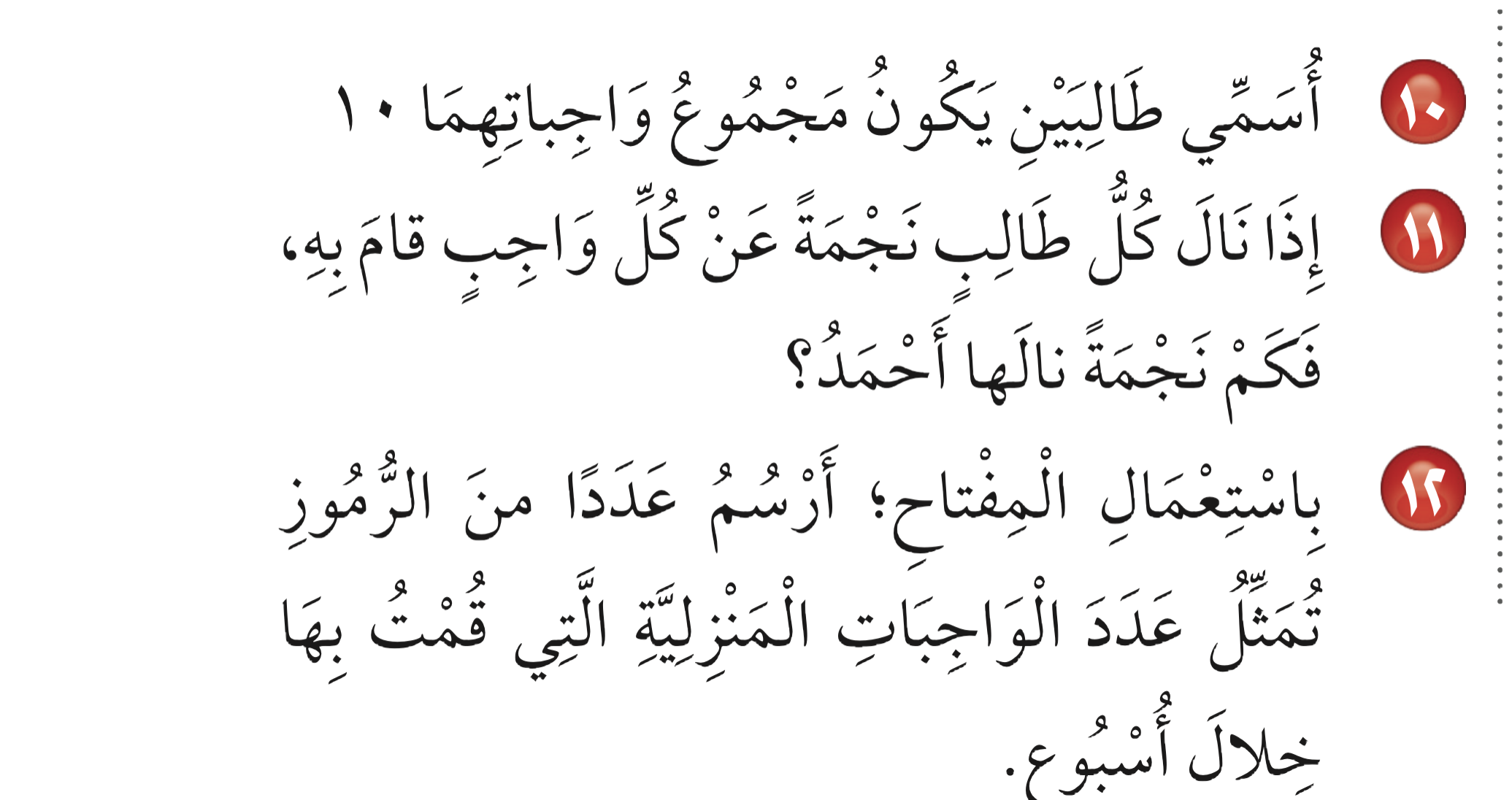 أحمد وسعيد
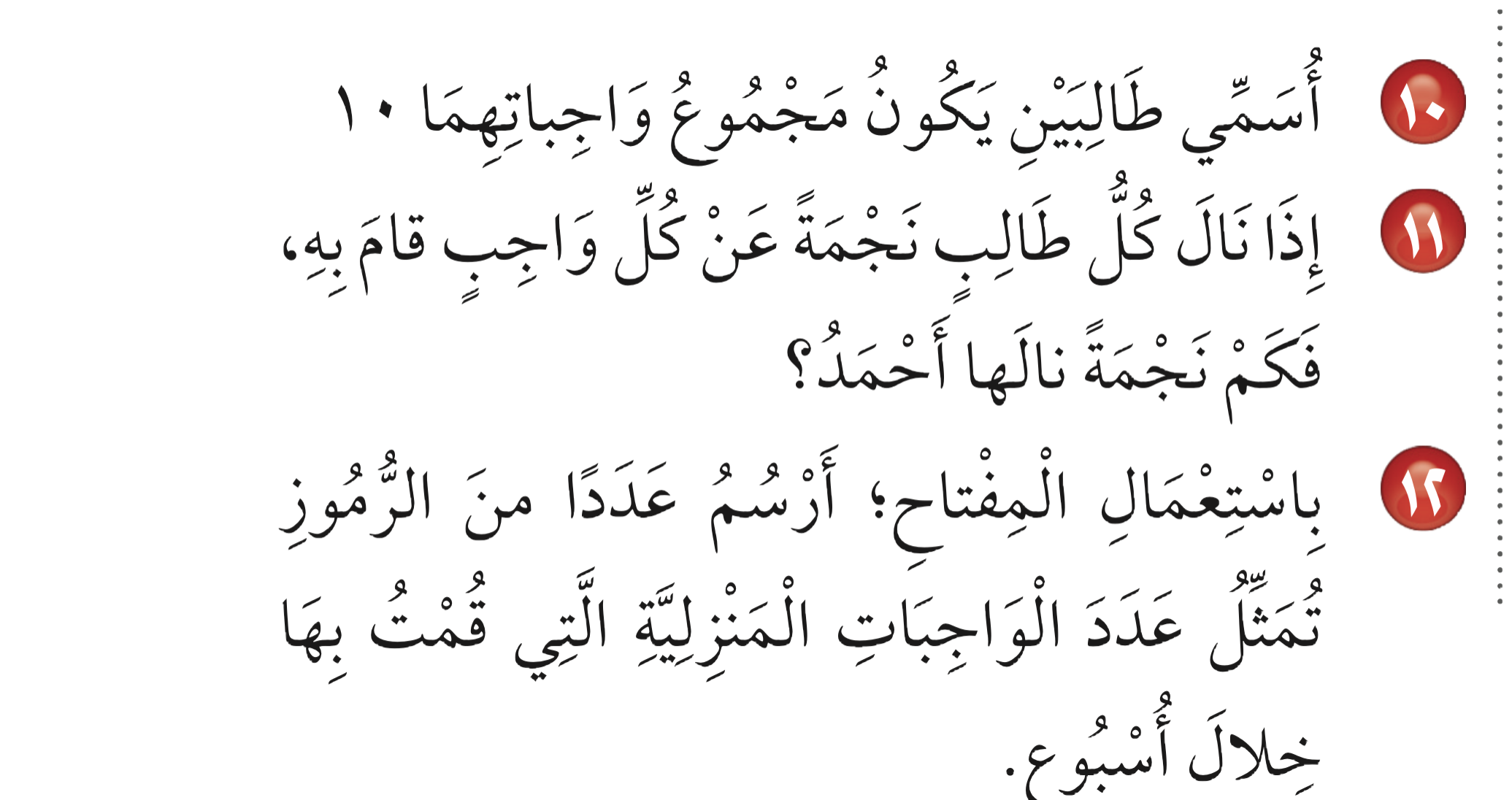 ٤ نجمات
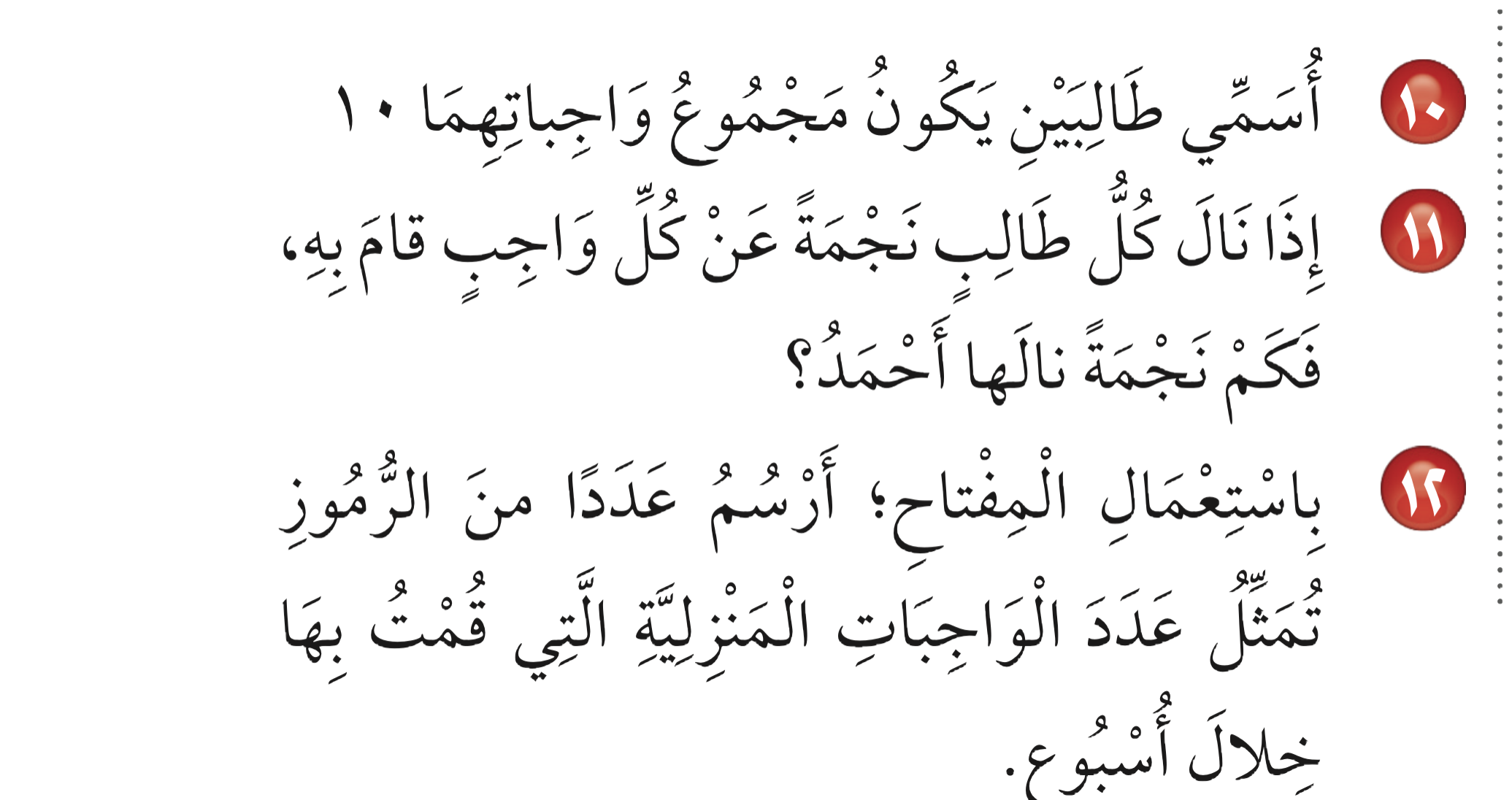